What is the theme of the book? Inclusion and welcoming others.
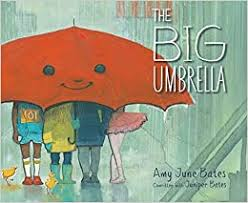 Brown eyes:
Hop on one foot
Long hair:

Touch your head, shoulders, knees, and toes
Wear glasses:
Touch your eyes, ears, nose and mouth
Blue eyes:
Touch your toes five  times:
Green eyes: Reach for the stars
Short hair: give yourself a big hug
[Speaker Notes: K-1st]
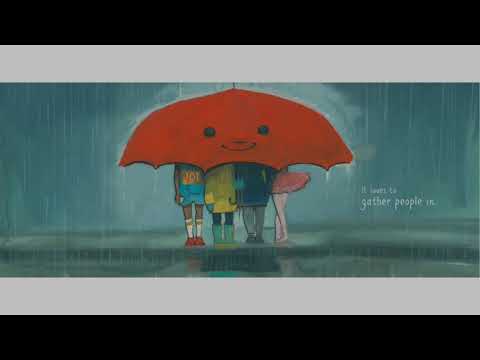 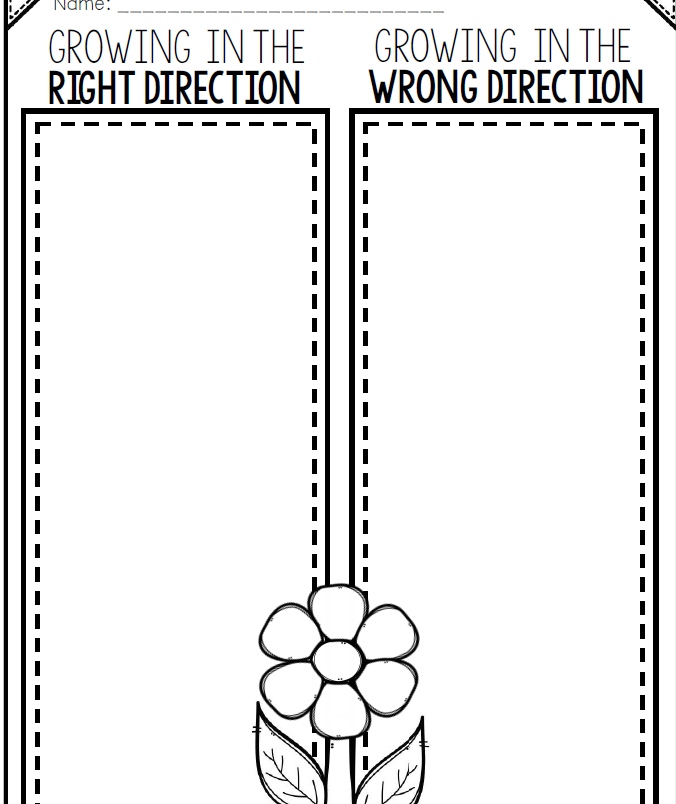 1
2
3
4
5
[Speaker Notes: 2nd-5th under each color or number is a scenario]
Draw an umbrella and a raindrop . In the raindrop write down  the message of the story.
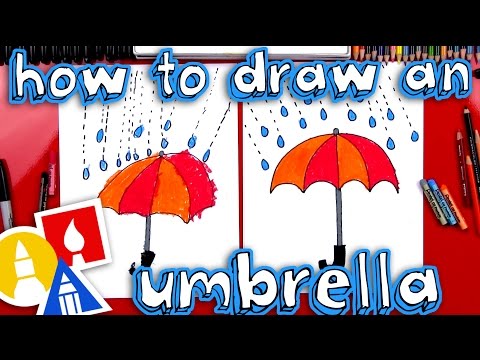